Riesgo Preconcepcional
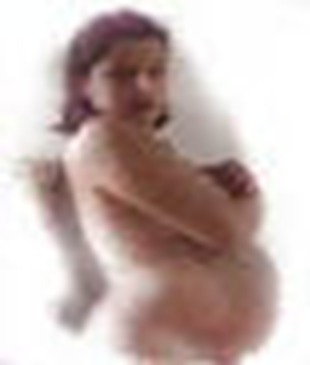 Dra. Lazara M. Ortega Figueroa
Profesora Auxiliar
Concepto
Conjunto de intervenciones que tienen como propósito identificar y modificar factores de riesgo cuando sea posible

Es la probabilidad que tienen , tanto la mujer en edad fértil ( no gestante) , su pareja , así como su producto potencial , de sufrir daño durante el proceso de la reproducción .
Importancia
La mayoría de los factores de riesgo están presentes antes de la concepción.

Existe en el país una alta tasa de embarazos en adolescentes y de embarazos no deseados.

Existen intervenciones que tienen mayor impacto cuando son realizadas antes del
   embarazo.

Existen intervenciones que no pueden ser aplicadas durante el embarazo.
¿Cómo evaluar y determinar el riesgo preconcepcional?
En TODOS los casos en que una mujer con posibilidad de embarazarse tiene contacto con el servicio de salud o en una consulta preconcepcional de deben evaluar y determinar SIGNOS DE RIESGO ANTES DE LA GESTACIÓN .
Clasificación
No se recomienda el embarazo o
  se recomienda posponer el    
  embarazo

En condiciones de embarazarse con factores de riesgo 

En condiciones de embarazarse
Factores de Riesgo
Es toda característica o circunstancia observable en una persona, asociada con una probabilidad incrementada de experimentar un daño a su salud. La importancia mayor de los factores de riesgo consiste en que son observables o identificables antes de la ocurrencia del hecho que predicen.
FACTORES DE RIESGOS
LA EDAD DE LA MUJER
EL PESO
EMBARAZOS ANTERIORES
PARTOS PRETERMINOS
FETOS MACROSOMICOS
MULTIPARIDAD
ENFERMEDAD HEMOLITICA EN EMBARAZOS PREVIOS
HIPERTENSION DURANTE EL EMBARAZO
MALFORMACIONES
MALFORMACIONES EXTRUCTURALES DE LA MADRE
ENFERMEDADES PREVIAS
Factores de riesgo
La relación de factor de riesgo con daño  pueden ser:

• Relación causal: el factor de riesgo desencadena el proceso morboso. Ej.: la placenta previa origina la muerte fetal por anoxia; la rubeola durante el primer trimestre del embarazo causa malformaciones congénitas. 

• Relación favorecedora: en ella existe una franca relación entre el factor de riesgo y la evolución del proceso (pero no es la causa directa). Ej.: la gran multiparidad favorece la situación transversa y ésta el prolapso del cordón umbilical. 

• Relación predictiva o asociativa. Se expresa en sentido estadístico, pero no se conoce la naturaleza de esa relación. Ej.: la mujer que ha perdido ya un feto o un recién nacido corre más peligro de perder su próximo hijo.